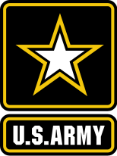 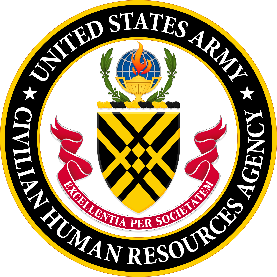 Civilian Human Resources Agency
WELCOME TO KOREA
Andrea V Gardner: CPAC Director
Demetrie L Jones: Supervisory HR Specialist

Building 6420 – Camp Humphreys
DSN: 757-2007
Commercial: 031-503-357-2007
(Empowering Civilians to Support Soldiers)
[Speaker Notes: Welcome to Korea! 
In this presentation we will discuss several different topics about your employment while overseas.]
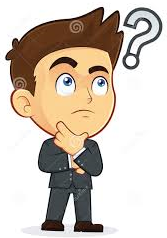 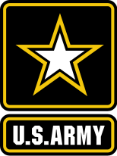 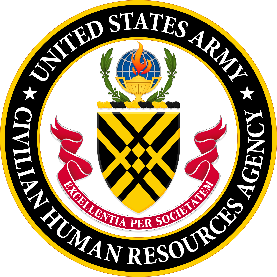 Have a Question?
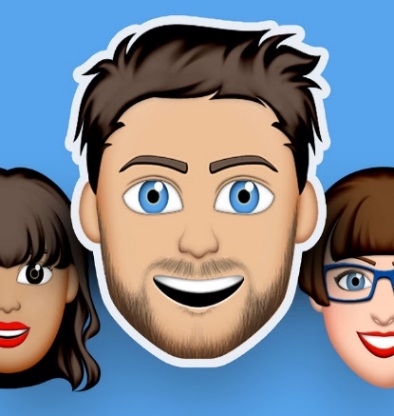 CSR                     “ Payroll”
ADMIN POC
Employee
ABC-C                         “ Benefits”
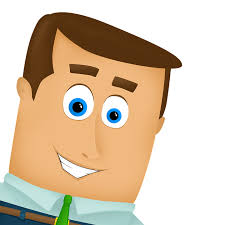 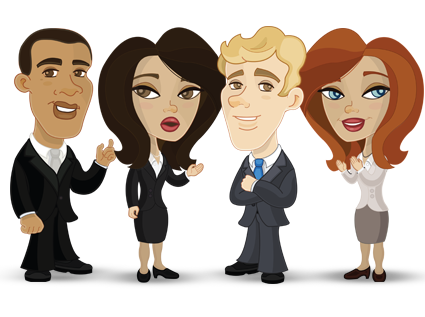 Supervisor
CPAC
[Speaker Notes: This slide is a visual representation of you and the network that supports you while assigned overseas. Please note that some of these services are provided from centralized locations back CONUS like the Army Benefits Center. 
They include your supervisor and internal administrative personnel within your command which provide command specific guidance regarding your employment. 
The CPAC is the local HR office that facilitates most of your routine HR services. 
The Customer Service Representatives (CSR)s are your local liaisons with DFAS.]
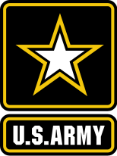 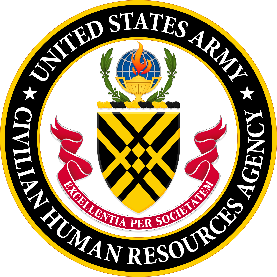 Civilian Human Resources Agency
HR Services
Employee
[Speaker Notes: This slide is just a more detailed picture of what specific services are provided by organization in support of your assignment overseas.

For the CPAC, it can be divided in half to easily understand the services provided. You have accessions which is the process that you just went through to get appointed here and classification which is creating the position that you were appointed into. The other half of the CPAC pertains to once you are here with sustainment support. This includes management employee relations and overseas benefits and entitlements.

CRS/DFAS are your POC for any pay issues and leave balance issues. You may also have to contact your local ATAAAPS time keeper for specific issues involving your biweekly schedule and leave usage. 

The Army Benefits Center (ABC-C)  and civilian personnel records center are located in Fort Riley, KS and are the Army’s centralized service center for health benefits, life insurance, worker compensation, and retirement.]
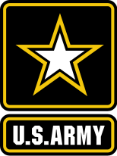 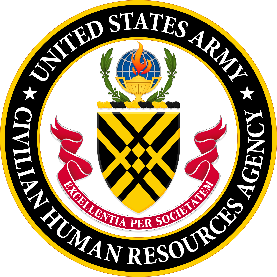 Civilian Human Resources Agency
Topics
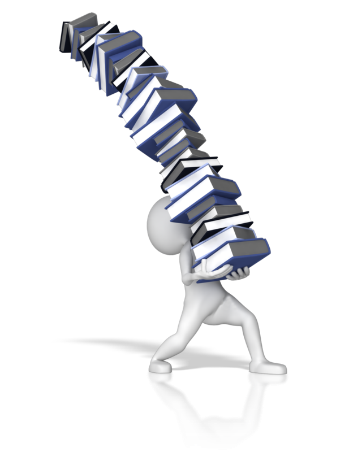 [Speaker Notes: These are the major topics that we will discuss in today’s briefing. As you can see, there is a lot of information to cover. The first part of the briefing is the]
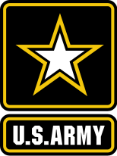 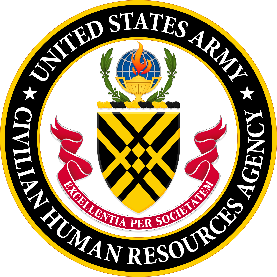 Civilian Human Resources Agency
Benefits
[Speaker Notes: The Army benefits program is serviced through The Army Benefits Center-Civilian (ABC-C)  at Fort Riley, Kansas. ABC-C has a team of Civilian Human Resources professionals providing benefits and entitlements services to Army appropriated fund civilian employees worldwide through a centralized automated center.]
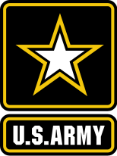 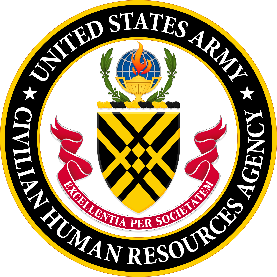 Civilian Human Resources Agency
Federal Employee Benefits
Federal Employees Health Benefits (FEHB)
Employees can get a better understanding of plan types at the following link:
https://www.opm.gov/healthcare-insurance/healthcare/plan-information/plan-types/

Employees can compare different health plans on OPM’s Plan Comparison Tool: 
https://www.opm.gov/healthcare-insurance/healthcare/plan-information/compare-plans/

Tricare Select is also available in Korea in limited capacity. Please contact the following offices for more information on available programs:
Yongsan: 737-1448		Humphreys: 737-5781		Osan: 784-4397
http://www.korea.amedd.army.mil/tricare/index.html?5
For disabled veterans, there is a Foreign Medical Program for service related medical expenses processed through the VA
[Speaker Notes: It is important for current federal employees registered with a federal health plan to consider if their current plan will provide coverage in Korea.  It is recommended that this be researched before the employee leaves for OCONUS.  Currently, there are several benefits plans that are in effect in Korea.  This slide provides references to tools available to employees to choose the right benefits options to meet their family and medical needs. As a reminder, you only have a certain window of opportunity to make elections. The timeframes are listed on the next slide. 

If you are considering using Tricare while overseas, we strongly encourage you to contact one of the local Tricare offices to know the specific coverage options in your location.]
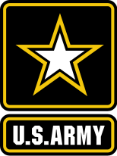 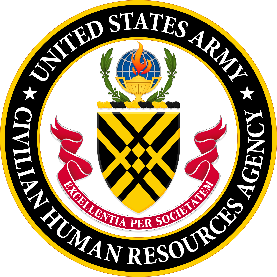 Civilian Human Resources Agency
Benefits
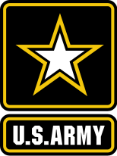 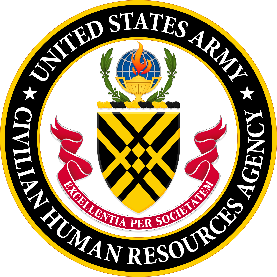 Civilian Human Resources Agency
Benefits
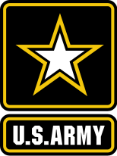 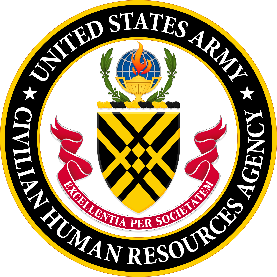 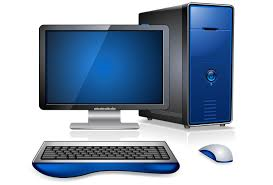 e-OPF, MyBIZ & MyBIZ+
[Speaker Notes: The Army maintains a digital system with your electronic Official Personnel Folder (eOPF) which provides employees quick access to their official records.

Additionally, MyBiz and My Biz+ offers secure, real‐time, on‐line access to view personnel information including appointment, position, personal, salary, benefits, awards and bonuses, performance, and personnel actions. This system also allows for employees to update personal information, education and training.]
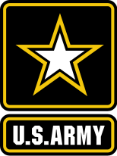 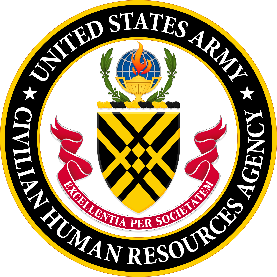 Civilian Human Resources Agency
Civilian Pay
Civilian employees are paid 26 pay periods a year
A pay period is two weeks beginning on a Sunday and ending on the second Saturday
Pay normally hits bank accounts every other Thursday by direct deposit
YOU are responsible for monitoring your pay. Please visit https://mypay.dfas.mil/
Notify your internal time keeper or CSR Payroll IMMEDIATELY if you believe you have been over or under paid.
[Speaker Notes: The federal government pays salaries on a biweekly basis known as a pay period. A pay period is typically 80 hours of work. The pay period begins on a Sunday and ends the second Saturday. Direct deposit is required and pay normally hits bank accounts every other Thursday. This equals 26 times a year that that an employee receive a pay check. 

Employee leave and earnings statements (LES) can be viewed at the following link. The employee is responsible for monitoring their pay. 

Notify your internal time keeper or CSR Payroll IMMEDIATELY if you believe you have been over or under paid.]
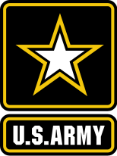 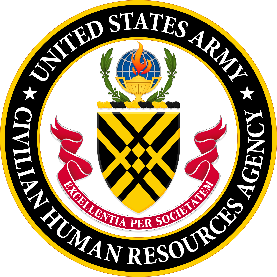 Civilian Human Resources Agency
Administrative Checks After PCS’ing
You are highly encouraged to check any allotments you had through the DFAS system to ensure that they continue
You are highly encouraged to check your SF-50 through MyBiz to ensure that the following information is correct. 
Your total salary (Block 20) - Locality pay does not apply overseas
Your eligibility for LQA/TQSA (Block 45)
Your eligibility for a Transporation Agreement (Block 45)
Leave accrual maximums (240 or 360)
Eligibility for Home Leave
You are highly encouraged to check your first few Leave and Earnings Statements (LES) to ensure your pay and leave is adjusted accordingly
MyBiz at https://compo.dcpds.cpms.osd.mil/ 
MyPay at https://mypay.dfas.mil/mypay.aspx
[Speaker Notes: This slide lists some administrative checks that should be done to ensure that your transfer goes as smoothly as possible.
You are highly encouraged to check any allotments you had through the DFAS system to ensure that they continue after your PCS.
You are highly encouraged to check your SF-50 through MyBiz to ensure that the following information is correct. 
Your total salary (Block 20) - Locality pay does not apply overseas
Your eligibility for LQA/TQSA (Block 45)
Your eligibility for a Transpiration Agreement (Block 45)
Leave accrual maximums (240 or 360)
Eligibility for Home Leave
You are highly encouraged to check your first few Leave and Earnings Statements (LES) to ensure your pay and leave is adjusted accordingly
Access to MyBiz and MyPay are available through the following web addresses.]
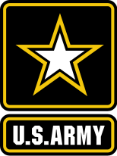 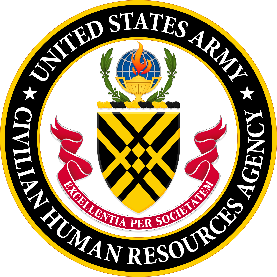 Civilian Human Resources Agency
Within Grade Increases (WIGI)
[Speaker Notes: A within-grade-increase (WGI) is an increase in the employee's rate of basic pay by advancement from one step of his/her grade to the next after meeting requirements for length of service and satisfactory performance.

Personnel actions affecting WGIs are generated automatically in the Regional Director Office (RDO) unless the supervisor has identified a performance problem with the employee, in which case it may be postponed or withheld. 

Following are the waiting periods for General Schedule and Federal Wage System employees.]
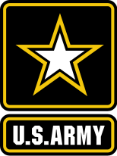 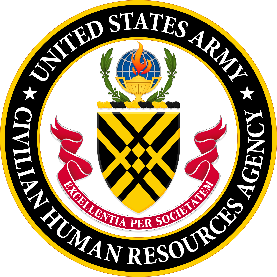 Civilian Human Resources Agency
Leave Accrual
[Speaker Notes: ANNUAL LEAVE is earned and credited on a biweekly basis at the rate of 4, 6, or 8 hours per pay period, depending on the total amount of creditable Federal service an employee has, including creditable military service, as indicated in the table.

Annual leave can be used in 15-minute increments and must be approved in advance by the supervisor. Annual leave may be used for vacations, personal business, emergency leave, staying home with a sick family member (see Sick Leave below), etc.
There is a maximum limit to the number of annual leave hours an employee may accumulate and carry over from one year to the next: 240 hours (employees hired locally) or 360 hours (primarily employees recruited from CONUS). If employees have hours of annual leave accumulated in excess of these limits and they fail to use it before the end of the leave year, they will forfeit the excess hours unless an authorized exception is granted.

SICK LEAVE is earned at the rate of 4 hours per pay period or 13 workdays per year, regardless of an employee's number of years of creditable service.
Sick leave may be used when the employee: 
Receives medical, dental, or optical examinations or treatment 
Is incapacitated due to physical or mental illness, injury, pregnancy, or childbirth 
Provides care for a family member as a result of physical or mental illness, injury, pregnancy, childbirth, or medical, dental, or optical examination or treatment 
Makes arrangements necessitated by the death of a family member or attending the funeral of a family member 
Would, as determined by the health authorities having jurisdiction or by a health care provider, jeopardize the health of others by his or her presence on the job because of exposure to a communicable disease
Must be absent from duty for purposes relating to the adoption of a child, including appointments with adoption agencies, social workers, and attorneys, court proceedings, required travel, and any other activities necessary to allow the adoption to proceed.]
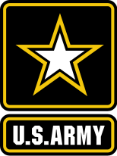 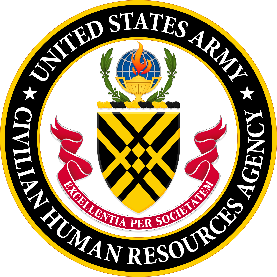 Civilian Human Resources Agency
Disable Vet Leave (DVL)
On November 5, 2015, the President signed the Wounded Warriors Federal Leave Act of 2015 (Pub. L. 114-75). The Act adds section 6329 to title 5, United States Code. This new section provides a separate new leave category, to be known as "disabled veteran leave“.
Congress was concerned that veterans with a service-connected disability rating of 30 percent or more who have zero hours of accrued sick leave when newly hired in a civilian position in the Federal Government. Congress wanted such newly-hired veterans to have immediate access to up to 13 days (104 hours) of paid leave so that they did not have to take unpaid leave for treatment of their service-connected injuries.
[Speaker Notes: On November 5, 2015, the President signed the Wounded Warriors Federal Leave Act of 2015 (Pub. L. 114-75). The Act adds section 6329 to title 5, United States Code. This new section provides a separate new leave category, to be known as "disabled veteran leave“.

Congress was concerned that veterans with a service-connected disability rating of 30 percent or more who have zero hours of accrued sick leave when newly hired in a civilian position in the Federal Government. Congress wanted such newly-hired veterans to have immediate access to up to 13 days (104 hours) of paid leave so that they did not have to take unpaid leave for treatment of their service-connected injuries.]
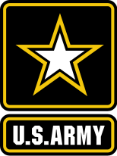 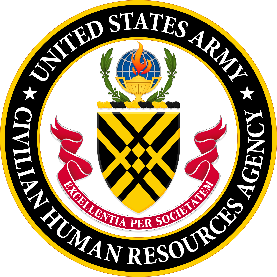 Civilian Human Resources Agency
Disable Vet Leave (DVL)
KEY POINTS:
Disabled veteran leave (DVL) is a separate leave category and provides 104 hours of leave upfront.
This new leave category is a one-time benefit and is limited to a 12 month period.
DVL not used during the benefit period may not be carried over to subsequent years and will be forfeited.
Once an employee has exhausted the leave benefit and/or the one year has passed, he or she will not have any further entitlements to the benefit.
The leave benefit is one time only benefit for the employee’s Federal civilian service career – to include return to federal service after a break in service.
[Speaker Notes: Listed are some of the key points of the program.
Disabled veteran leave (DVL) is a separate leave category and provides 104 hours of leave upfront to qualifying employees.
This new leave category is a one-time benefit and is limited to a 12 month period.
DVL not used during the benefit period (first year) may not be carried over to subsequent years and will be forfeited.
Once an employee has exhausted the leave benefit and/or the one year has passed, he or she will not have any further entitlements to the benefit.
The leave benefit is one time only benefit for the employee’s Federal civilian service career – to include return to federal service after a break in service.
If you have more questions on this or how to apply, please contact your servicing CPAC representative.]
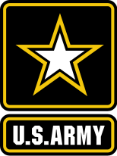 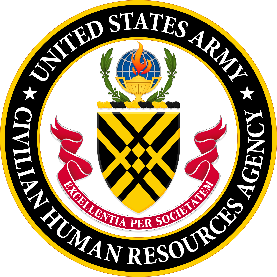 Civilian Human Resources Agency
Home Leave
Granted in addition to regular annual leave
Entitled to CONUS Hires and certain local hires qualify
May be used after 24 months of continuous service overseas
       (This is a one time occurrence)
May be used in combination with other leave
Accrual Rates: 5 days per year on your LES 
For use ONLY in USA or US Territories
	(If you are returning overseas and have a previous balance, this 
	should repopulate on your LES. If not, please contact payroll)
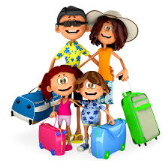 [Speaker Notes: Home leave is special leave earned in one-day increments (rather than hours like annual or sick leave).  In Korea, a majority of eligible employees earn home leave at the rate of 5 days per year.  This leave category cannot be cashed out. 
An employee must have served continuously at least one 24-month period at an overseas post before home leave can be used.  Home leave must be taken in the U.S. or its territories or possessions.  Home leave may only be used if the employee will return to duty at an overseas area.  In other words, home leave cannot be taken in conjunction with a Permanent Change of Station (PCS) back to the U.S., unless the employee is under a mobility agreement.]
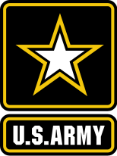 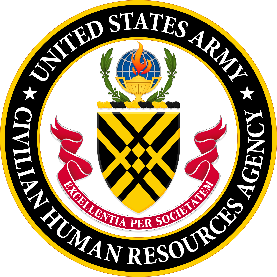 Civilian Human Resources Agency
Military Buy Back
Prior Military Service Civilians
If you are prior service military (non-retired), you may credit your military time to your civilian service retirement.

Step 1:  An RI20-97 form must be completed and sent to your Branch of Service for Active Duty verification.
Step 2:  An SF-3108 must be submitted to Army Benefits Center (ABC). Step 3:  ABC will complete their portion and forward the form to DFAS.
Step 4:  DFAS will send you a letter noting the total amount you would need to pay back to credit military time toward civilian retirement.

DFAS Military Service Earnings/Buy Back Estimator (unofficial estimate) @
http://www.dfas.mil/civilianemployees/militaryservice/militaryservicedeposits/estimator.html

More information and instructions can be found @ www.abc.army.mil.
[Speaker Notes: The Military Buyback Program is a benefit for all veterans with active duty military service time to receive credit for their military service time to be added to their years of civil service with the government and increases their retirement annuity. 
If you are retired military, your service will not count for retirement purposes unless you waive your military retired pay and make a deposit for that service.

This slide provides an overview of the process for those employees interested in this benefit.]
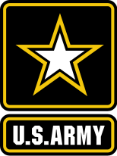 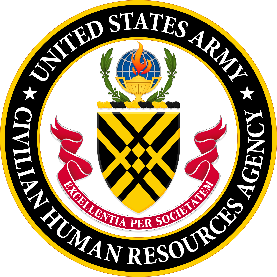 Civilian Human Resources Agency
Overseas Tour
Civilian employment in the competitive service in foreign areas shall be limited to a period of 5 continuous years unless interrupted by at least 2 years of physical presence in the United States or non foreign area
[Speaker Notes: Civilian Employees accept tours of duty in overseas locations in much the same way as our military counterparts. In civilian employment in the competitive service in foreign areas shall be limited to a period of 5 continuous years unless interrupted by at least 2 years of physical presence in the United States or non foreign area

For civilian employees in Korea, a five-year maximum service overseas is the governing rule.  Tour extensions beyond the five-year limit are designed to provide management flexibility to meet defined mission requirements that cannot otherwise be met.  Tours beyond five years require additional approval authority.]
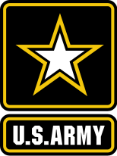 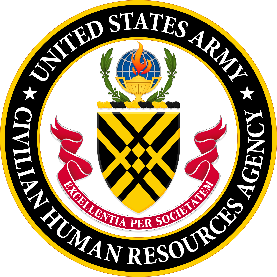 Civilian Human Resources Agency
Overseas Tour
The end of a tour is noted as your Date Eligible for Return from Overseas (DEROS)
Employees may be offered an overseas extension at the end of their initial tour (Extensions are not automatic or a right of the employee)
Extensions are normally for 2 years (24 months)
Employees completing their overseas tours will either exercise their return rights or facilitate placement through the Priority Placement Program (PPP)
[Speaker Notes: Upon arriving in Korea, all employees should be aware of their DEROS date which marks the end of their tour.  The norm is to return to CONUS upon successful completion of a tour.  This system allows U.S. employees the opportunity to enjoy serving overseas, gain some unique experience, then move on to other challenges back in CONUS. 

Tour extensions allow for the continuous assessment of civilian workforce requirements and promote the efficiency of worldwide operations.  It is important for civilian employees to understand that extending a tour is neither automatic nor a right of the employee.  Any manager or supervisor in the chain of command may disapprove an extension. Extensions are normally for 2 years (24 months)


Employees with return rights will exercise them upon completion of their tour of duty.  Employees who do not have return rights will be entered into the Priority Placement Program (PPP) for re-assignment back to CONUS.]
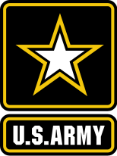 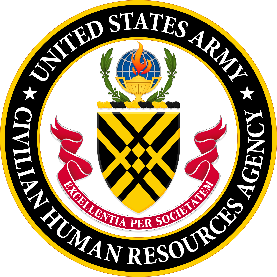 Civilian Human Resources Agency
Transportation Agreement
This document is an employee's agreement for a period of service in return for payment of travel and transportation expenses for the employee and his/her immediate family members from one location to another          
Governed by the Joint Travel Regulation (JTR) Chapter 5
[Speaker Notes: A transportation agreement is a written contract between an employee and an agency. The agreement to pay for expenses, up to a set maximum, for the travel and transportation of the employee and his/her family members, household goods and a car.]
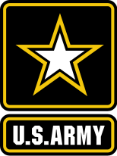 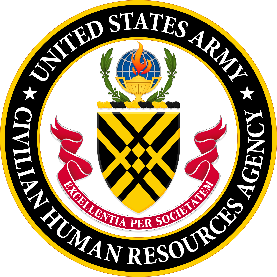 Civilian Human Resources Agency
Return Rights
Certain employees recruited from the US may retain statutory return rights to the stateside position he/she held prior to the overseas assignment

In cases where an employee moves from a non-Department of Defense (DoD) stateside position to an Army position in the overseas area, the non-DoD agency has discretion whether or not to grant return rights to the employee

Return rights expire after 5 years unless extended by the US organization
[Speaker Notes: Employees with re-employment rights to a position in the U.S. will exercise those rights upon completion of or release from their overseas tour.  Employees must exercise return rights to the organizations to which they have return rights and the organizations will place them in a position of the same grade level and type if available.  Return rights are only authorized for a period of five (5) years unless administratively extended by the original organization.

In cases where an employee moves from a non-Department of Defense (DoD) stateside position to an Army position in the overseas area, the non-DoD agency has discretion whether or not to grant return rights to the employee]
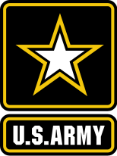 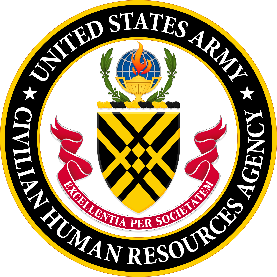 Civilian Human Resources Agency
Renewal Agreement Travel (RAT)
It’s a paid trip back to CONUS when an employee completes an overseas tour, and is extended for another tour. Eligible employees and employee’s dependents are authorized transportation to the place of actual residence
Things you need to know:
Transportation to an alternate destination in CONUS or non-foreign OCONUS is possible; the employee may be liable for any excess transportation costs compared to those of going back to the actual residence or alternate destination whichever is less
Renewal Agreement Travel (RAT) - Army
https://wu.acpol.army.mil/eur/overseas/employee_handbook/guide_conus/rat.htm
Joint Travel Regulation (JTR), Chapter 5, Part B
[Speaker Notes: Renewal Agreement Travel, or RAT, is a Government-paid trip back to CONUS when an employee is recruited from CONUS, completes an overseas tour, and is extended for another tour. The employee signs a renewal agreement to stay on for another tour .

RAT covers the transportation expenses of the employee and the employee's dependents to the place of actual residence prior to the assignment overseas. Transportation to an alternate destination in CONUS is possible; however, the employee may be liable for any excess transportation costs when they are compared to those of going back to the place of actual residence. The employee and dependents must spend the majority of the renewal travel time in CONUS for RAT to be authorized.
In order to meet the requirements for RAT:(a) The employee must have completed the agreed upon period of service outside CONUS identified on the initial service agreement.(b) The employee has agreed to serve another OCONUS tour of duty at the same or different duty station.]
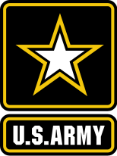 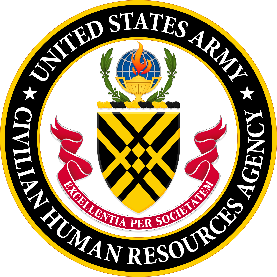 Civilian Human Resources Agency
Priority Placement Program (PPP)
Serves as the primary vehicle, under the Department of Defense Rotation Policy, for returning Non-Displaced employees to the United States at the end of their overseas tours.
Individuals without return rights will register for the PPP program either when they are informed of not being offered an OTEX extension or at any time within 6 months of the end of their DEROS
[Speaker Notes: The Priority Placement Program (PPP) serves as the primary vehicle, under the Department of Defense Rotation Policy, for returning Non-Displaced employees to the United States at the end of their overseas tours.  A Non-Displaced employee is one who is employed in their own right, and not as a family member, in the overseas area.  Non-Displaced employees must have successfully completed an overseas tour or a renewal tour.  Non-Displaced employees must be serving on a Career or Career Conditional Appointment, or an appointment which leads to a status appointment, such as VRA.  Employees serving on certain Excepted Service appointments and who have successfully completed an equivalent of an overseas tour may be eligible for PPP registration as a Non-Displaced employee.  Employees serving under temporary or non-status appointments are not eligible to register. Individuals who have return rights to a lower grade are also eligible for PPP registration but must exercise their return rights if no valid match is found within 30 days of their DEROS.

Individuals without return rights will register for the PPP program either when they are informed of not being offered an OTEX extension or at any time within 6 months of the end of their DEROS
Individuals who have return rights to a lower grade are also eligible for PPP registration but must exercise their return rights if no valid match is found within 30 days of their DEROS]
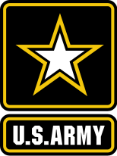 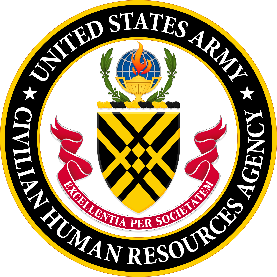 Civilian Human Resources Agency
Priority Placement Program (PPP)
Registration is based on current and previous positions, series, and skill sets
Employees are required to submit an updated and accurate resume as part of registration
Initially, employees have elections to geographic preferences and regions. However, registration expands at certain time intervals up to the entire CONUS
Employees are authorized one valid job offer through the program
** Talk to your unit’s HR Specialist if you have any questions
As the main intent of this program is placement back CONUS, employees with specific preferences on location and position are highly encouraged to apply for positions in addition to this program
[Speaker Notes: Employee will receive a briefing when they enroll. 

Keep in mind the following:
Registration is based on current and previous positions, series, and skill sets
Employees are required to submit an updated and accurate resume as part of registration
Initially, employees have elections to geographic preferences and regions. However, registration expands at certain time intervals up to the entire CONUS
Employees are authorized one valid job offer through the program]
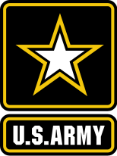 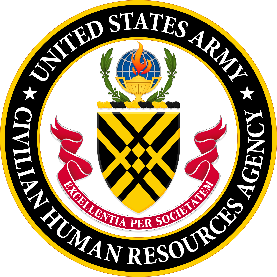 Civilian Human Resources Agency
Emergency Essential Positions
Employees occupying positions designated as E-E must remain in Korea during hostilities until relieved by proper authority 
Employees in these positions are:
Required to have an initial and annual physical
Issued equipment, uniforms, and personal protective equipment
Required to report to work in emergencies unless otherwise told
Employees should ensure that proper arrangements are made through NEO for family members (Ref USFK 690-11)
[Speaker Notes: Emergency Essential Positions are used to establish emergency procedures to ensure that qualified personnel are identified to fill emergency-essential DoD civilian position overseas. These include the expectation to perform the duties and requirements of the position identified above in the event of crisis situation or wartime.

Employees in these positions are:
Required to have an initial and annual physical
Issued equipment, uniforms, and personal protective equipment
Required to report to work in emergencies unless otherwise told]
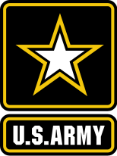 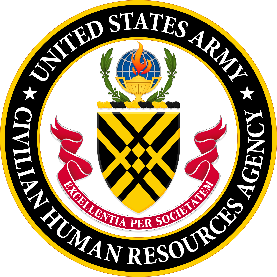 Civilian Human Resources Agency
Status of Forces Agreement ( SOFA) at Osan Air Base & now at Humphreys One Stop
An international agreement designed to serve the mutual interests of the US and the ROK and to protect the basic rights of US citizens who are subject to its provisions
S.O.F.A serves as a “VISA” allowing Civilians, Contractors and Active duty dependents to be in country past the 90 day Tourist period
S.O.F.A. cards CAN be issued to a tourist passport 
Employees have 30 days after arrival to obtain a VISA. Failure to obtain a VISA in this timeframe may result in fines imposed by the Korean immigration office
Required Documents: ROK Ministry of Justice Application, Physical Passport, photocopy of Passport, photocopy of Sponsor’s ID card, photocopy of Dependent's ID card, and Application Certification Memorandum
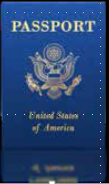 More information can be found at: http://www.usfk.mil/usfk/sofa.the.sofa.and.you.360
[Speaker Notes: Upon being assigned overseas, you are covered under an international agreement designed to serve the mutual interests of the US and the ROK and to protect the basic rights of US citizens who are subject to its provisions. Commonly referred to as SOFA.

S.O.F.A serves as a “VISA” allowing Civilians, Contractors and Active duty dependents to be in country past the 90 day Tourist period. 
S.O.F.A. cards CAN be issued to a tourist passport. 
Employees have 30 days after arrival to obtain a VISA. Failure to obtain a VISA in this timeframe may result in fines imposed by the Korean immigration office

More information can be found a the following address.]
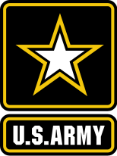 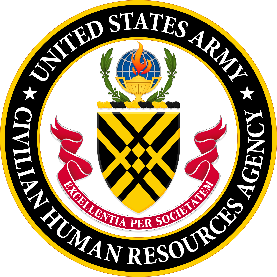 Civilian Human Resources Agency
Letters of Employment (LOE)
LOE’s are verification that allow employees access to several protected services and processes in Korea:
Installation (DBIDS) Access
Access to Duty Free services: AAFES, Commissary
A-3 Visa; SOFA Status
ID and CAC cards
Official Passports
Travel and transportation benefits
DODEA
Employee must immediately notify the CPAC if there are changes to any dependents listed on their LOE to avoid any over or under payment of allowances
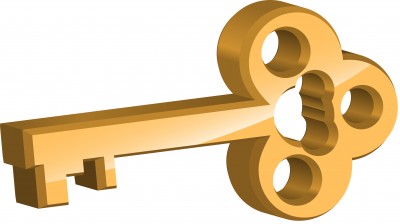 [Speaker Notes: The employee Letter of Employment is your “key to the city” for your tour overseas. It is used to validate your employment and assignment overseas. It also identifies any authorized family members that accompany you overseas. You will need to produce a copy to register or receive many of the service offered on post and to establish your VISA and SOFA status to he local immigration office. 

Don’t loose it! Make plenty of copies or scan a copy of it for your records.

Employee must immediately notify the CPAC if there are changes to any dependents listed on their LOE to avoid any over or under payment of allowances]
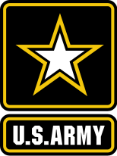 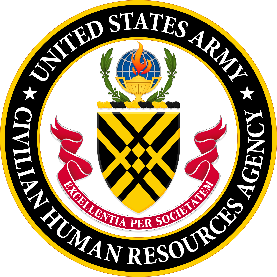 Civilian Human Resources Agency
Job Protections
Anti-discrimination laws (Equal Employment Opportunity)

Appeal Rights

Administrative Grievances

Whistleblower
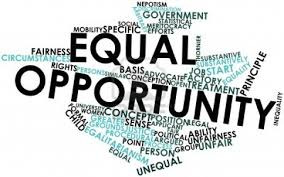 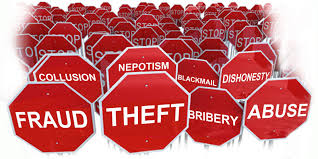 [Speaker Notes: Federal employees have certain resources that may be pursued in the event of job-related difficulties including those listed below. Civilian Personnel Advisory Center (CPAC) Human Resources Specialists will provide guidance to employees having a complaint but not knowing whom to contact.]
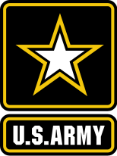 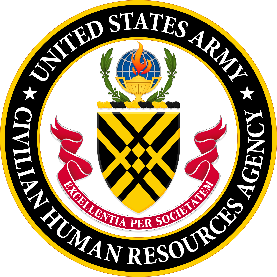 Civilian Human Resources Agency
Job Protections (EEO Information)
If you believe you have been subjected to employment discrimination on the basis of: race, color, national origin, sex, age, religion or disability (physical & mental), reprisal, and/or genetic information, you have the right to file an EEO complaint


WHO CAN FILE AN EEO COMPLAINT
Current Army Civilian Employees
Former Employees
Applicants for Employment
Certain Contract Employees
Equal Employment Area III
Bldg 311, Room 18
Unit 15228
APO AP 96271-5228
DSN: 315-753-6482
Cell: 010-8996-2528
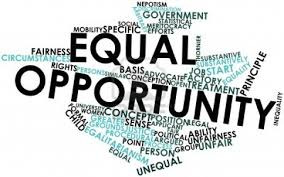 You must contact the EEO office within 45 calendar days of the date: the alleged discriminatory event occurred, the individual knew or reasonably should have known, or the effective date of the alleged discriminatory personnel action
[Speaker Notes: Employees of the Department of the Army and job applicants are guaranteed equal employment opportunity without regard to race, color, religion, sex, national origin, age, or mental or physical handicap. Employment opportunities are not limited by anything other than mission needs and the individual's experience, ability, and demonstrated performance. 

If employees or applicants believe they have been discriminated against or denied equal opportunity in employment, they should contact the local EEO Office. They will receive attention without coercion or reprisal. Employees should present their EEO complaint to an Equal Employment Opportunity Manager.]
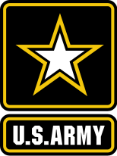 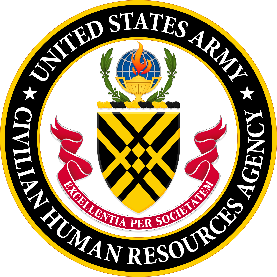 Civilian Human Resources Agency
Whistleblowing
The Office of Special Counsel (OSC) provides a secure channel through which current and former federal employees and applicants for federal employment may make confidential disclosures. OSC evaluates the disclosures to determine whether there is a substantial likelihood that one of the categories listed above has been disclosed. If such a determination is made, OSC has the authority to require the head of the agency to investigate the matter.
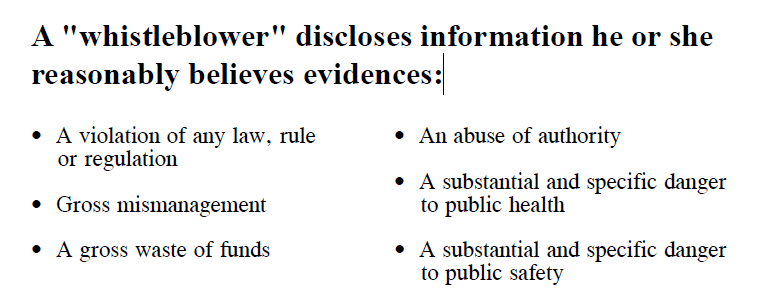 [Speaker Notes: The U.S. Office of Special Counsel (OSC) is an independent federal investigative and prosecutorial agency. Their basic authorities come from four federal statutes: the Civil Service Reform Act, the Whistleblower Protection Act, the Hatch Act, and the Uniformed Services Employment & Reemployment Rights Act (USERRA).​​​​ They provide a secure channel through which current and former federal employees and applicants for federal employment may make confidential disclosures. OSC evaluates the disclosures to determine whether there is a substantial likelihood that one of the categories listed above has been disclosed. If such a determination is made, OSC has the authority to require the head of the agency to investigate the matter.]
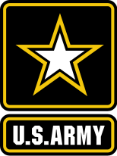 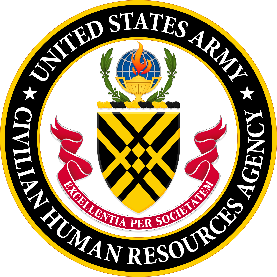 Civilian Human Resources Agency
Whistleblowing
[Speaker Notes: This is the contact information for OSC.]
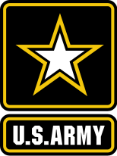 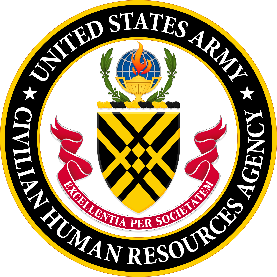 Civilian Human Resources Agency
Job Protections (Appeal Rights)
Some employees may appeal to Merit Systems Protection Board (MSPB) from any of these actions:
 Disciplinary actions – removal, reduction in grade/pay, or suspension for more than 14 calendar days
 Performance actions - removal or reduction in grade/pay
 Reduction in force actions
 Denial of Within-Grade-Increase (WIGI)
 Denial of restoration/reemployment.

	(Limited appeal rights for probationary employees)
Information regarding procedures for filing MSPB appeals can be found on the MSPB web site at http://www.mspb.gov.
[Speaker Notes: The federal Merit Systems Protection Board (MSPB) exists to protect the rights of federal civil service employees. The MSPB is designed to be independent of partisan politics and to provide federal employees with an opportunity to appeal adverse and unfair personnel decisions.

Some employees may appeal to Merit Systems Protection Board (MSPB) from any of these actions:
 Disciplinary actions – removal, reduction in grade/pay, or suspension for more than 14 calendar days
 Performance actions - removal or reduction in grade/pay
 Reduction in force actions
 Denial of Within-Grade-Increase (WIGI)
 Denial of restoration/reemployment.
Information regarding procedures for filing MSPB appeals can be found on the MSPB web site]
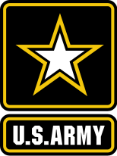 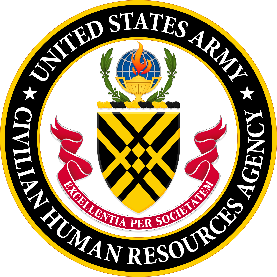 Civilian Human Resources Agency
MERIT SYSTEM PRINCIPLES
What are Merit System Principles?
Established in law by the Civil Service Reform Act of 1978. 

The Merit System Principles provide the code of conduct you should follow when you take a personnel action.

Merit System Principles are the “do’s” for taking personnel actions and the Prohibited Personnel Practices (slide 35) are the “don'ts.”
[Speaker Notes: These Merit System Principles provide guidance on how managers and supervisors should manage our human resources and how human resources staff should provide oversight of our core values. These nine principles are the expected outcomes of good management.

Established in law by the Civil Service Reform Act of 1978, the Merit System Principles provide the code of conduct you should follow when you take a personnel action.

The Merit System Principles are the “do’s” for taking personnel actions and the Prohibited Personnel Practices are the “don'ts.”

The next two slide list the “Do’s” and “Don’t’s”]
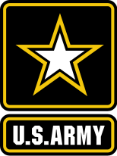 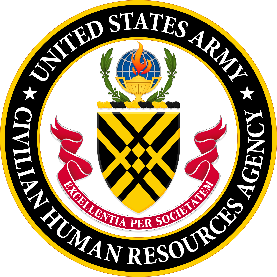 Civilian Human Resources Agency
MERIT SYSTEM PRINCIPLES
Recruit, select, and advance on merit after fair and open competition.
Treat employees and applicants fairly and equitably.
Provide equal pay for equal work and reward excellent performance.
Maintain high standards of integrity, conduct, and concern for the public interest.
Manage employees efficiently and effectively.
Retain or separate employees on the basis of their performance.
Educate and train employees if it will result in better organizational or individual performance.
Protect employees from improper political influence.
Protect employees against reprisal for the lawful disclosure of information in “whistleblower” situations.
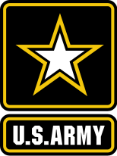 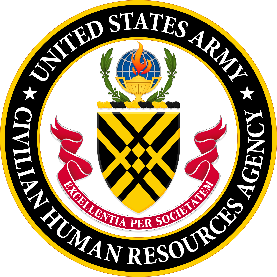 Civilian Human Resources Agency
MERIT SYSTEM PRINCIPLES
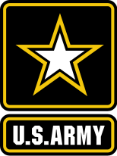 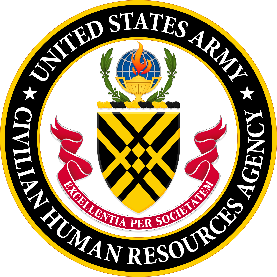 Civilian Human Resources Agency
Code of Conduct
The principles of the Code of Conduct commonly called Ethics were established by E.O. 12732 and form the basis for the specific rules regarding Ethics and Conduct contained in the OGE Standards of Ethical Conduct at 5 C.F.R. Part 2635.  

These principles need to be applied weighing the propriety of your conduct in everything you do both while on duty and off duty.
[Speaker Notes: The principles of the Code of Conduct commonly called Ethics were established by E.O. 12732 and form the basis for the specific rules regarding Ethics and Conduct contained in the OGE Standards of Ethical Conduct at 5 C.F.R. Part 2635.  

These principles need to be applied weighing the propriety of your conduct in everything you do both while on duty and off duty.]
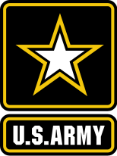 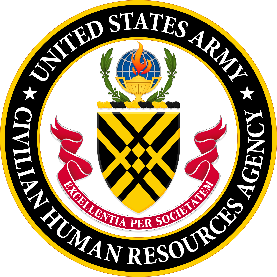 Civilian Human Resources Agency
Code of Conduct
Public Service is a public trust, requiring employees to place loyalty to the Constitution, the laws and ethical principles above private gain.
Employees shall not hold financial interests that conflict with the conscientious performance of duty.
Employees shall not engage in financial transactions using nonpublic Government information or allow the improper use of such information to further any private gain.
An employee shall not, except as permitted by 5 C.F.R. Part 2635 Subpart B, solicit or accept gifts or other items of monetary value from any person or entity seeking official action from, doing business with, or conducting activities regulated by the employee’s agency, or whose interests may be substantially affected by the performance or nonperformance of the employee’s duties.
Employees shall put forth honest effort in the performance of their duties.
Employees shall not knowingly make unauthorized commitments or promises of any kind purporting to bind the Government.
Employees shall not use public office for private gain.
[Speaker Notes: The Next two slides list the specific elements of the code of conduct.]
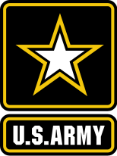 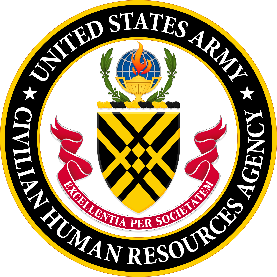 Civilian Human Resources Agency
Code of Conduct
Employees shall act impartially and not give preferential treatment to any private organization or individual.
Employees shall protect and conserve Federal property and shall not use it for other than authorized activities.  
Employees shall not engage in outside employment or activities, including seeking or negotiating for employment, that conflict with official Government duties and responsibilities.
Employees shall disclose waste, fraud, abuse and corruption to appropriate authorities.
Employees shall satisfy in good faith their obligations as citizens, including all just financial obligations, especially those—such as Federal, State, and local taxes—that are imposed by law.
Employees shall adhere to all laws and regulations that provide equal opportunity for all Americans regardless or race, color, religion, sex, national origin, age, or handicap.
Employees shall endeavor to avoid any actions creating the appearance of violating the law or the Office of Government Ethics (OGE) Standards of Ethical Conduct.  Whether particular circumstances create an appearance that the law or the standards have been violated shall be determined from the perspective of a reasonable person with knowledge of the relevant facts.
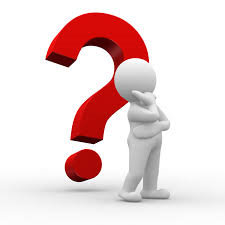 QUESTIONS!
[Speaker Notes: Please direct any questions that you may have to your servicing HR specialist.]
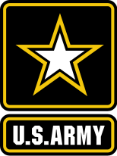 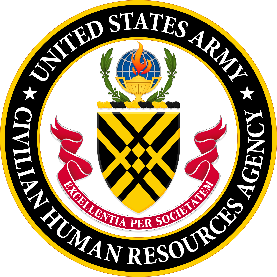 Civilian Human Resources Agency
OVERSEAS BENEFITS AND ALLOWANCES
[Speaker Notes: Next we will discuss overseas allowances and benefits]
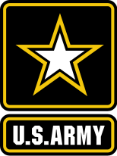 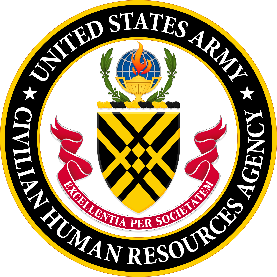 Civilian Human Resources Agency
Benefits by Stage
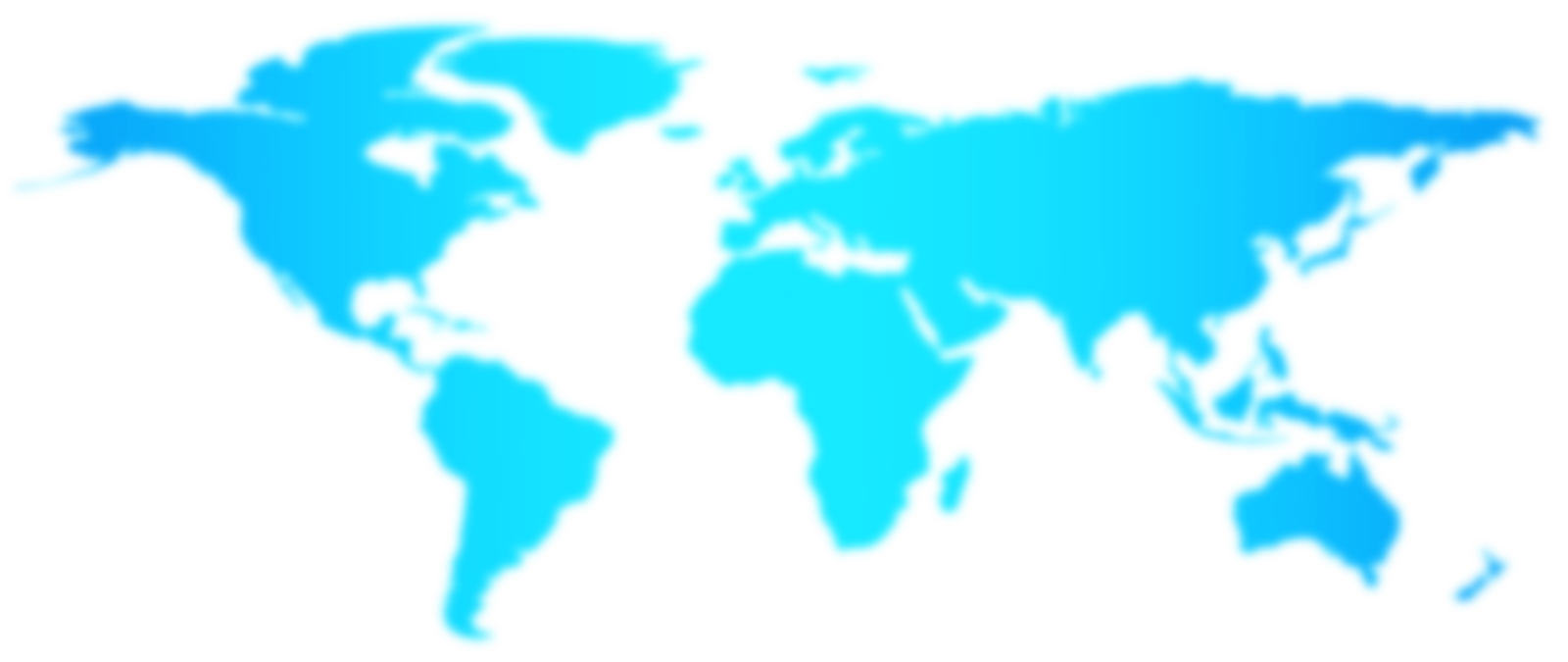 Employee prepares to travel
-Up to 10 days FTA 
-Apply for advanced pay if elected
-Mics expense payment
Employee arrives at post
-Files travel voucher 
-Applies for advanced pay if elected
-Uses TQSA for temp lodging and per diem(60 days) 
-Applies for Post allowance
-Uses LQA for permanent residence
-Files for NTS funding
Arrive at Post
Pre-Departure
PCS Travel
Submit
Submit
TQSA/LQA/PA Through Service Now
Travel Voucher/FTA to Finance
[Speaker Notes: This slide gives a visual representation of the benefits and employee can have and where claims are submitted. From the 10 days in temporary lodging to arrival at post, expenses are filed on a travel voucher with the finance office.
For expenses once an employee arrives at post are filed with Service Now.]
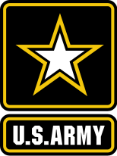 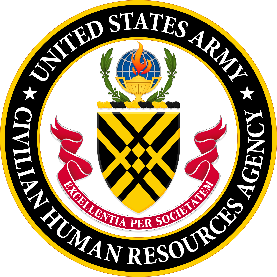 Civilian Human Resources Agency
Travel Vouchers
Employees who have exercised official travel in relocating to a new duty of assignment will need to submit a travel voucher for reimbursement of authorized expenses. 
Travel vouchers for expenses during travel are sent to 175th Finance Office via Service Now: 
https://service.chra.army.mil  

***FED members should disregard enclosed instructions on submitting travel vouchers.
Please see our Resource Management Team with any questions. ***
For more information, see DSSR 240
[Speaker Notes: This slide contain information on where to submit travel claims. As a reminder, current federal employees will submit for miscellaneous expenses on their travel voucher.]
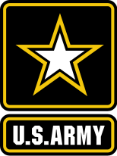 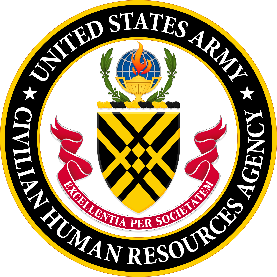 Civilian Human Resources Agency
Travel Vouchers
Packets need to include the following information:
[Speaker Notes: This slide contains information on  what documents for travel reimbursement. Any questions should be directed to the finance office.]
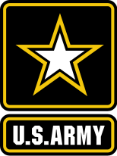 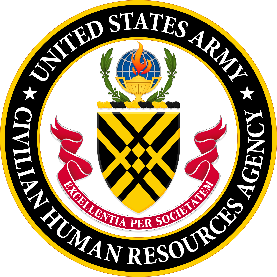 Civilian Human Resources Agency
Advance in Pay
Advance of Pay is intended to ease the financial burdens of the transition period by insuring that funds are available to meet required expenses and emergencies
For more information, see DSSR 850 and 4 FAH-3 H-536
[Speaker Notes: Advance of Pay is intended to ease the financial burdens of the transition period by insuring that funds are available to meet required expenses and emergencies. It allows up to three months (6 pay periods) advance pay upon the assignment of the employee to a foreign post. The amount advanced must be paid back to the Department over a maximum of 26 pay periods. Deductions will begin the first pay period after receipt of the advance or following arrival at the foreign post, whichever is later. Advance of Pay can be received no more than 3 weeks before departure or within 60 days after arrival at post. Request for Advance of Pay 3 weeks before departure does not apply to 1st duty station traveler and/or employees not already serviced by DFAS. New Hire Employees and/or employee not already serviced by DFAS can only request an advance of pay upon arrival at the duty station.]
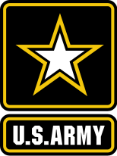 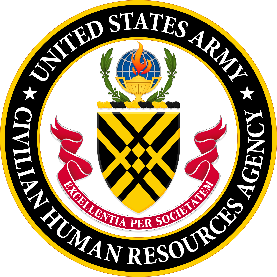 Civilian Human Resources Agency
Miscellaneous Expense
Helps cover “miscellaneous” expenses incident to a foreign assignment such as pet transportation; vehicle registration; driver’s license; utility fees or deposits not offset by an eventual refund; and conversion of appliances
For an employee without family $750
For an employee with family $1,500
Current federal employees file on Travel Voucher

For current federal employees: Filed on travel voucher –sent to finance
For new employees (First duty station): Filed on SF-1190 –Sent to CPAC
For more information, see DSSR 242.1b
[Speaker Notes: Miscellaneous expense portion of Foreign Transfer Allowance (FTA) is to assist with certain extraordinary costs such as converting household appliances and obtaining auto registration and driver’s license. This is normally a flat rate, $750 for employees without family and $1,500 for employees with a family. Miscellaneous expenses is submitted to finance on DD 1351-R travel voucher. If you are a new Government employee your claim is submitted on SF 1190 through the CPAC.]
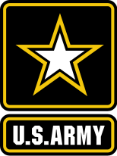 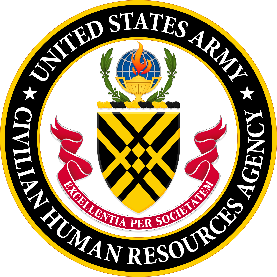 Civilian Human Resources Agency
Temporary Quarters Subsistence Allowance(TQSA)
Temporary Quarters Subsistence Allowance, referred to as TQSA, is an allowance granted to an employee for the reasonable cost of temporary quarters, meals and laundry expenses incurred by the employee and/or family members at the new post in a foreign area.
TQSA is authorized for up to 60 days upon arrival or 30 days prior to departure
Employees must show compelling reasons beyond their control to justify the approval beyond 60 days
For more information, see DSSR 120
[Speaker Notes: Temporary Quarters Subsistence Allowance, referred to as TQSA, is an allowance granted to an employee for the reasonable cost of temporary quarters, meals and laundry expenses incurred by the employee and/or family members at the new post in a foreign area.

TQSA is authorized for up to 60 days upon arrival or 30 days prior to departure.

Employees need to check with their command on if there are any restrictions to the initial 60 day limit. Employee may request an additional 30 days due to compelling reasons. Approvals must be done in advance of the 60 to 90 day TQSA.]
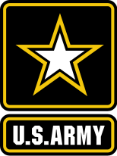 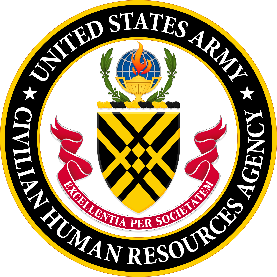 Civilian Human Resources Agency
(TQSA) Rates
TQSA payment is a percentage of the per diem rate ($140 for Pyeongtaek) applicable to duty location and changes on a monthly basis







By statute, receipts are required for all lodging and expenses over $75
Approving Officials may require acceptable documentation as to any and all expenses presented for reimbursement at any monetary amount
LQA and Post Allowance are not authorized concurrently with TQSA
Rate as of 02/02/2020
[Speaker Notes: This is an example of the maximum daily rate calculation for TQSA. Employees need to determine what their maximum daily rate is per the family size authorized at post. Maximum daily rates can be found at the web link on the itemized worksheet. Employees can then plan their temporary stay based on the maximums allowable. 

By statute, receipts are required for all lodging and expenses over $75. 

TQSA claims are approved by your command. In certifying expenses, commands may ask for supporting documentation such as receipts for expenses. Employee should be prepared to support any claimed expense upon request. 

During TQSA, Post allowance and Living Quarters Allowance are not authorized.]
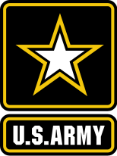 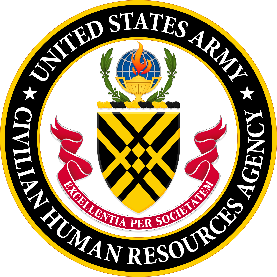 Civilian Human Resources Agency
TQSA Process (Arrival)
[Speaker Notes: This slide provides a flowchart of how the process works for TQSA claims. As a reminder, employees need to have their command certify blocks 25 and 26 of their SF-1190. Service Now https://service.chra.army.mil]
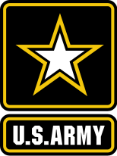 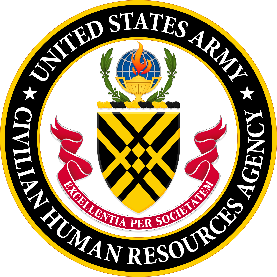 Civilian Human Resources Agency
(TQSA) Key Points
Employees may request advance TQSA in 30 day increments to offset financial burdens until reimbursed
An employee may not request an advance of TQSA for more than their daily maximum amount
TQSA is only payable for ACTUAL expenses. For meals, these expenses include tips and commissary purchases. (This does not include alcohol, pet food, or pet lodging expenses)
Children count towards TQSA until they reach the age of 21
Dependents on delayed travel do not count towards TQSA rates until they arrive at the post of assignment
[Speaker Notes: Employees may request an advance of TQSA in 30 day increments to off set the initial financial burden of expenses. TQSA is advanced at 70% of the maximum rate. 

TQSA is only payable for actual expenses incurred. For meals, these expenses include tips and commissary purchases. Expenses do not include alcohol, pet food, or pet lodging expenses)

Authorized dependents only count towards TQSA until they reach the age of 21. 

Dependents on delayed travel do not count towards TQSA rates until they arrive at the post of assignment.]
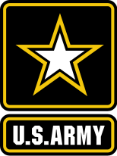 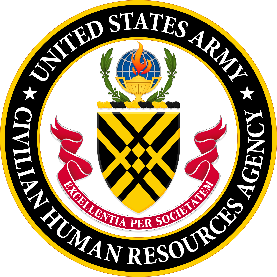 Civilian Human Resources Agency
(TQSA) Documents
Email TQSA Documentation to HR POC:
TQSA Statement of Understanding (SoU)
TQSA Worksheet
EA Form 512-E (If Required by your command)
Record of Private Rental Housing (If Required by your command)
NOTE: Use Record of Private Rental Housing form when viewing houses/apartments and provide this sheet with your TQSA claim
Lodging and expenses over $75 are required 
SF 1190 – signed by your command (block 25 and 26)
PCS Orders
[Speaker Notes: This slide lists the required documents to submit through to Service Now with your TQSA request.]
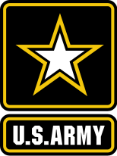 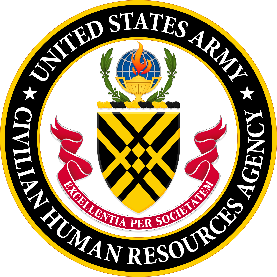 Civilian Human Resources Agency
Living Quarters Allowance  (LQA)
LQA is a quarters allowance granted to an employee for the annual cost of suitable, adequate, living quarters for the employee and his/her family

LQA is comprised of Rental portion and the Utilities portion: such as costs associated with heat, light, fuel, water, garbage collection
LQA rates, as determined by the Department of State, are based on employee’s: Duty location, i.e., Post of assignment, Employee’s grade level, Number of family members residing with the employee at the foreign post.
The maximum rate is updated every two weeks
For more information, see DSSR 130
Only sponsored family members on the employee’s letter of employment will be counted towards family sizes for LQA
[Speaker Notes: LQA is a quarters allowance granted to an employee for the annual cost of suitable, adequate, living quarters for the employee and his/her family. Payment of LQA is comprised of Rental portion and the Utilities portion: such as costs associated with heat, light, fuel, water, garbage collection. 

LQA rates, as determined by the Department of State, are based on employee’s: Duty location, i.e., Post of assignment, Employee’s grade level, Number of family members residing with the employee at the foreign post and updated every two weeks.

As a reminder, only sponsored family members on the employee’s letter of employment will be counted towards family sizes for LQA. This includes children up to the age of 21.]
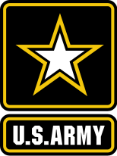 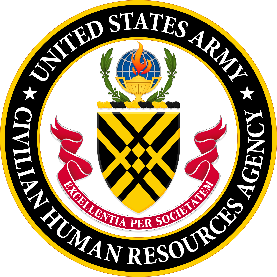 Civilian Human Resources Agency
LQA
An advance of LQA is authorized ONLY from 90 days up to one year
The employee is financially responsible for any unused advance of LQA that is not reconciled
Local bank is highly recommended for a fast transaction (Navy Federal and Community Bank are located on post)
[Speaker Notes: An advance of LQA is authorized ONLY from 90 days up to one year.

Remember that the employee is financially responsible for any unused advance of LQA that is not reconciled. 

Many employee utilize a Local bank if they are electing to request and advance of LQA. This is normally an easier process and faster to withdrawal the funds.  There are two local bank at USAG Humphreys. (Navy Federal and Community Bank)]
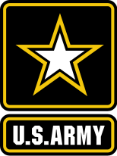 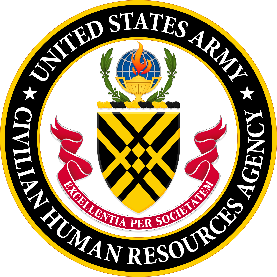 Civilian Human Resources Agency
LQA Rates Examples
Rates change every two weeks!

          Group 2 (GS14-15)                        Group 3 (GS10-13)                            Group 4 (GS 1-9)
            WF       $39,400                                   $39,400                                           $33,700
            WOF    $39,400                                   $33,700                                            $31,600

Per additional family members (excluding employee)
2-3 persons: an extra 10%
4-5 : an extra 20%
6 or more: an extra 30% 

			(Korea) - https://aoprals.state.gov/Web920/location_action.asp?MenuHide=1&CountryCode=1129
			(Japan) - https://aoprals.state.gov/Web920/location_action.asp?MenuHide=1&CountryCode=1128
Rates as of 02/02/2020
[Speaker Notes: This slide gives a breakdown of the calculations to determine the employee maximum authorized rate for LQA. (the actual rate in the example is not the current rate and for example purposes only)

1. The employees would first check the current rates at the links below for the location of their post of assignment.
2. The employee would then determine what group they fall into based on their GS-level. 
3. The employee would then determine if they were in the with family (WF) rate or without family (WOF) rate. Employee who have additional authorized family members would then add additional 10% / 20% / 30% percent to the WF or WOF maximum rate to determine the maximum allowable rate. 
(In counting family members, a employee and spouse would be at the WF rate. An employee, spouse and one child would be at the WF rate plus 10%)
Please note that only family members authorized on you letter of employment are counted. Additionally, once a child reaches the age of 21, they are no longer counted towards the family rate.]
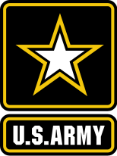 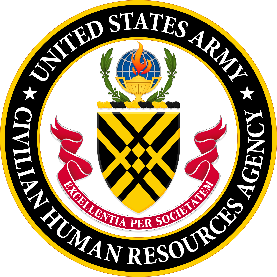 Civilian Human Resources Agency
(LQA) Documents
Submit LQA Documentation to Service Now https://service.chra.army.mil:
LQA Statement of Understanding Part I and II (SoU)
LQA Expenditures Required Form 
Lease agreement with housing office approval
SF 1190 – signed by your command (block 25 and 26)
Letter of Employment
[Speaker Notes: This slide lists the required documents to submit through to the processing team with your LQA request. Service Now: https://service.chra.army.mil]
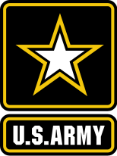 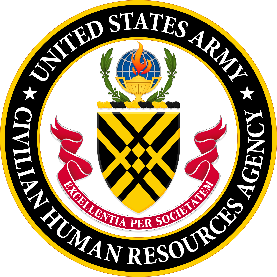 Civilian Human Resources Agency
LQA Important Concepts
Children count towards LQA until they reach the age of 21
The housing office determines a fair market value (FMV) of a residence. The agency pays whichever is less, Max LQA or (FMV)
The employee is financially responsible for any unused portion of advanced LQA that is not returned
Employees are not authorized to alter rental contracts unless they have been approved by the housing office
Biweekly payments are the default payment. An employee may elect to request an advance of LQA for up to one year
Dependents on delayed travel do not count towards LQA rates until they arrive at the post of assignment
[Speaker Notes: We need to ensure that some important concepts for LQA are understood before the employee negotiates a rental contract. 
Children count towards LQA until they reach the age of 21
The housing office determines a fair market value (FMV) of a residence. The agency pays whichever is less, Max LQA or (FMV)
The employee is financially responsible for any unused portion of advanced LQA that is not returned
Employees are not authorized to alter rental contracts unless they have been approved by the housing office
Biweekly payments are the default payment. An employee may elect to request an advance of LQA for up to one year
Dependents on delayed travel do not count towards LQA rates until they arrive at the post of assignment]
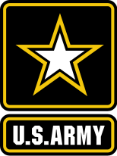 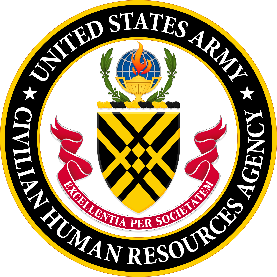 Civilian Human Resources Agency
Lock-In Rates for Advances of LQA
LQA maximum rates can fluctuate and are adjusted every two weeks by the Department of State. For an advance of LQA, the start date of the LQA is used to determine the maximum effective rate.

Employees should not sign rental contracts outside of the two week period that establishes the maximum LQA rate. This ensures that the maximum rate is the same for the date of signing the contract and the date that LQA starts.

Employees can check the current and historical maximum rates for LQA from the link below:
https://aoprals.state.gov/Web920/location_action.asp?MenuHide=1&CountryCode=1129
[Speaker Notes: As LQA maximum rates can fluctuate and are adjusted every two weeks by the Department of State, it is important to understand what date is used to determine the maximum rate available if an employee requests an advance of LQA. 

For an advance of LQA, the start date of the LQA is used to determine the maximum effective rate.

Employees should not sign rental contracts outside of the two week period that establishes the maximum LQA rate. This ensures that the maximum rate is the same for the date of signing the contract and the date that LQA starts.

Employees can check the current and historical maximum rates for LQA from the link below:]
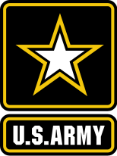 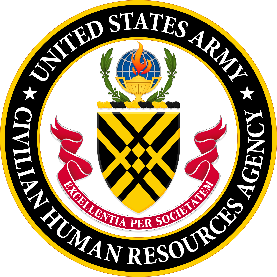 Civilian Human Resources Agency
LQA Process
[Speaker Notes: This slide provides a flowchart of how the process works for LQA claims. As a reminder, employees need to have their command certify blocks 25 and 26 of their SF-1190.]
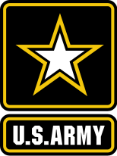 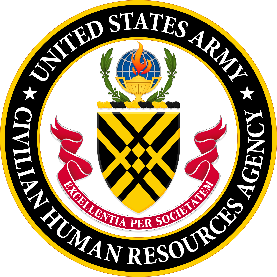 Civilian Human Resources Agency
LQA Leases
LQA leases must be approved by the housing office!
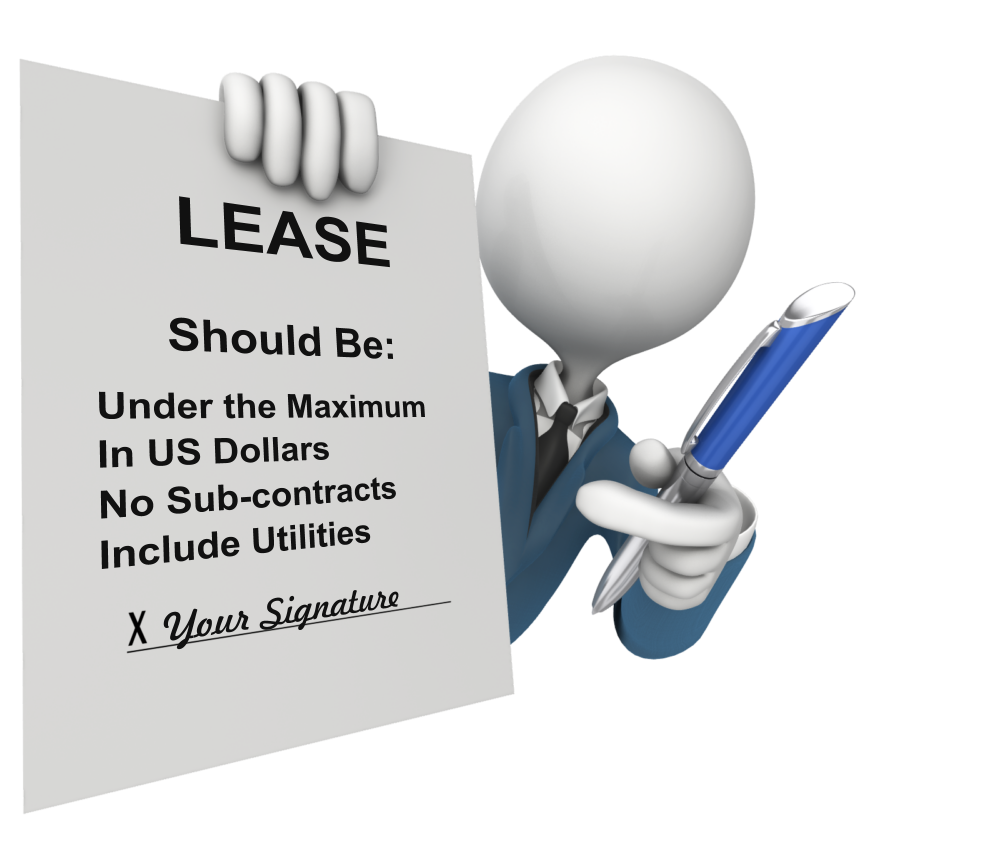 Department of the Army Civilians are required to attend in-processing at the Housing Office. 

When: Every Monday- Friday at 1100, except for holidays (Korean and American)
Where: Camp Humphreys One Stop/Maude Hall, 3rd Floor, Room #X301
Required Documents: Letter of Employment and PCS Orders to Korea
Contact Info: 754-9898
[Speaker Notes: For Korea, the CPAC recommends always negotiating a contract under the authorized maximum; in US dollars; and including utilities if possible.

Remember, the employee is not authorized to make subcontracts once a contract is approved by the housing office.]
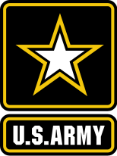 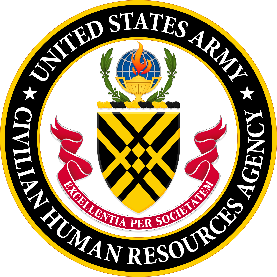 Civilian Human Resources Agency
Concurrent Payments of LQA and TQSA
When PCS’ing out, employees may request a waiver up to 5 days of simultaneous payments of LQA and TQSA for cleaning and repairs
5 days is the maximum and normally would incorporate repairs to a rental unit
Cleaning can normally be accomplished in 1 day
Any request must be approved by your command in advance
[Speaker Notes: When PCS’ing out, employees may request a waiver up to 5 days of simultaneous payments of LQA and TQSA for cleaning and repairs. Five days is the maximum and normally would incorporate repairs to a rental unit.
Cleaning can normally be accomplished in 1 day.
Any request must be approved by your command in advance and are not an employee prerogative. Employees should be prepared to justify their request.]
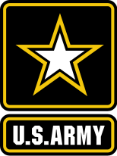 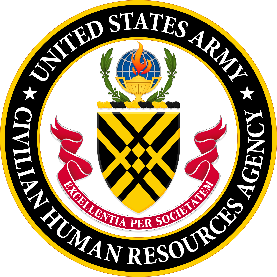 Civilian Human Resources Agency
Privately Owned Quarters (POQ)
When the employee, or the spouse, or both own the residence in the local area, the employee's LQA will be computed based on the original purchase price of the residence. 
The original purchase price is converted to dollars based on the conversion rate on the date of purchase. 
The employee will receive up to 10 percent of the original purchase price not to exceed his/her maximum LQA rate per year for up to 10 years. 
For example: $500,000 purchase and LQA max is $45,000.
     $500,000 / 10 years / is $50,000 
     $50,000 is greater than the LQA max of $45,000 so $45,000 is payed
     $45,000 / 26 pay periods is 1,730 paid biweekly to employee
For more information, see DSSR 136
[Speaker Notes: When the employee, or the spouse, or both own the residence in the local area, the employee is not authorized rental LQA. The employee may receive payments to reside I their own residence. The employee will receive up to 10 percent of the original purchase price not to exceed his/her maximum LQA rate per year for up to 10 years. 

The original purchase price is converted to dollars based on the conversion rate on the date of purchase. The official exchange rate is used in making this calculation.]
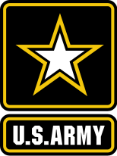 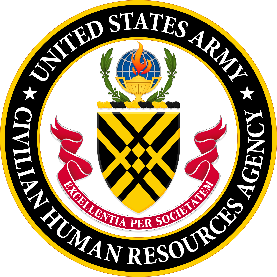 Civilian Human Resources Agency
Privately Owned Quarters (POQ)
Only the expenses for heat, water, electricity, garbage, sewage and in rare cases land rent, may be included in the LQA utility costs.
If you own a residence in the local area, you must reside in the residence and cannot collect LQA for a rented residence.
After 10 years, the employee is only authorized reimbursement for utilities.
[Speaker Notes: Only the expenses for heat, water, electricity, garbage, sewage and in rare cases land rent, may be included in the LQA utility costs.

If you own a residence in the local area, you must reside in the residence and cannot collect LQA for a rented residence.
After 10 years, the employee is only authorized reimbursement for utilities.]
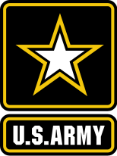 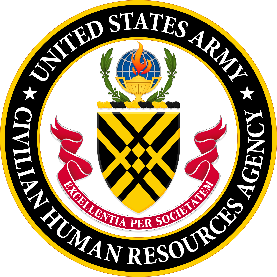 Civilian Human Resources Agency
Post Allowance
Post Allowance is paid to compensate in part for the higher price of many goods and services in overseas areas (25% of your spendable income for Pyeongtaek)                                                                                                                                                                                     
It is based on the employee's salary, work schedule, number of dependents, and the employee's duty station location
 Changes in exchange rates also raise or lower the post allowance since exchange rates affect the cost of goods and services bought on the economy.
Post allowance is identified on your Foreign Entitlements Statement through DFAS
Post allowance is not taxable
PA cannot be overlapped with TQSA (during your stay at lodging)
Rate as of 1/24/2020
For more information, see DSSR 220
[Speaker Notes: Commonly referred to as the “cost-of-living/COLA” allowance, is paid to compensate in part for
the higher price of many goods and services in overseas areas. It is based on the employee’s
salary, work schedule, number of family members, and duty station. The amount paid is a flat
rate varying only by basic salary, size of family, and location of the assigned post. Changes in exchange 
rates may raise or lower the post allowance since exchange rates affect the cost of goods and services bought on the economy.
The daily rate is derived by dividing the annual amount by the number of days in a calendar year, then
multiplying the daily rate by the number of days involved to obtain the biweekly amount. It is
paid for all applicable days in a pay period. Post allowance is not authorized at the same time
an employee is receiving TQSA. Post Allowance is not taxable.]
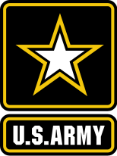 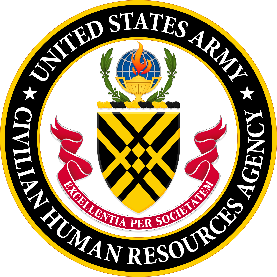 Civilian Human Resources Agency
Post Differential
(Area I Only)
Post Differential (PD) is designed to provide additional compensation to employees for service at places in foreign areas where conditions of environment differ substantially from conditions of environment in the continental United States.
For more information, see DSSR 500
[Speaker Notes: A recruitment or retention incentive provided to employees for service at places in foreign areas where conditions of the environment differ substantially from conditions in the continental United States and warrant additional compensation due to extraordinarily difficult living conditions, excessive physical hardship, or notably unhealthful conditions affecting the majority of employees officially stationed or detailed to that location.]
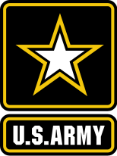 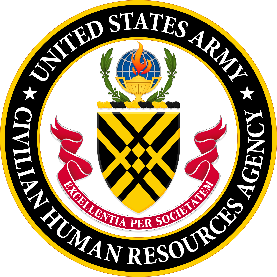 Civilian Human Resources Agency
Employee Responsibilities
Immediately Report changes that have impact on allowance such as:
Reductions / Increases in Family size 
Arrival or departure of family member
Temporary absences of 31 days or more of self or family member
Family member, other than spouse, reaches 21 year of age, including full time students
A family member stops regularly residing at employee’s residence
Family member stopped/started allowance in their own right
Taking advantage of RAT
		
	        Rates: (Korea) - https://aoprals.state.gov/web920/per_diem_action.asp?MenuHide=1&CountryCode=1129
		(Japan) - https://aoprals.state.gov/web920/per_diem_action.asp?MenuHide=1&CountryCode=1128
[Speaker Notes: Employee is responsible to report changes that might have an impact on the allowable rate such as the examples given.

Employee can check the current rates at the following web links.]
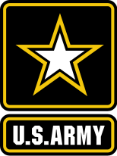 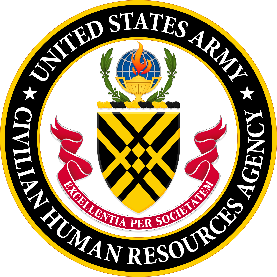 Civilian Human Resources Agency
Educational Travel
This benefit permits two one way trips annually between a school attended and the foreign post of assignment
This benefit is primarily intended to reunite a full-time post-secondary student attending college (including the post baccalaureate level), technical or vocational school with the employee/parent serving the U.S. government in the foreign area
Educational travel can commence from either the school or the post, but only one roundtrip between school and post is allowed annually
The educational travel benefit ceases once the student dependent reaches the age of 23 
The first leg of travel establishes an anniversary date in which the two one way trips may be taken.
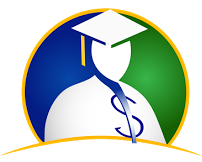 For more information, see DSSR 284
Employee needs to be able to provide the following documentation:
Full time student enrollment from a registrars office
Student is an authorized dependent on the Employee’s LOE
[Speaker Notes: This allowance permits one round trip annually between a school attended and the foreign post
of assignment. This benefit is primarily intended to reunite a full-time post-secondary student
attending college (including the post baccalaureate level), technical or vocational school with
the employee/parent serving the U.S. government in the foreign area.

Educational travel can commence from either the school or the post, but only one roundtrip
between school and post is allowed annually. The educational travel benefit ceases once the
student dependent reaches the age of 23, except for in limited cases when the child’s education
is delayed by military service.]
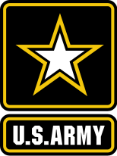 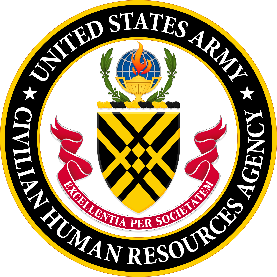 Civilian Human Resources Agency
Non-Temporary Storage (NTS)
NTS at Government expense may be authorized for a period of not to exceed the length of the tour of duty plus 1 month prior to the time the tour begins

Storage also may be authorized for subsequent service or tours of duty at the same or other overseas permanent duty station
Individuals who place items in NTS at Government expense, must provide a copy of (DD Form 1164) or DD Form 1299 to the CPAC upon arrival
Employees are responsible for notifying their CONUS transportation office that authorized the NTS of any change in their address
The CPAC is responsible for extending employees' NTS each FY if properly notified
	(POC: Ms. Yang, Sung Yon at sungyon.yang.ln@mail.mil; 757-8201)
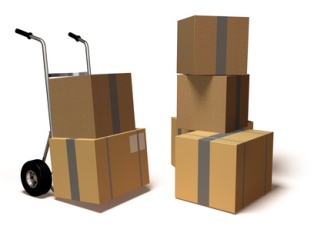 [Speaker Notes: NTS at Government expense may be authorized for a period of not to exceed the length of the tour of duty plus 1 month prior to the time the tour begins. Storage also may be authorized for subsequent service or tours of duty at the same or other overseas permanent duty station.

When employees ceases to be eligible for the allowance, storage at Government expense may continue until the beginning of the second month after the month in which eligibility terminates unless, to avoid inequity, the overseas command extends the period. Eligibility shall be deemed to terminate on the last day of work at the post of duty.

Individuals who place items in NTS at Government expense, must provide a copy of (DD Form 1164) or DD Form 1299 to the CPAC upon arrival.]
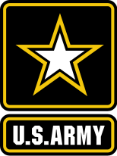 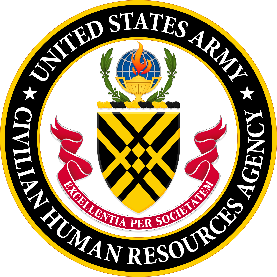 Civilian Human Resources Agency
Submitting for Payment of Overseas Allowances
HR Service Now
All overseas benefits (LQA/TQSA/PA/NTS/SMA) are submitted and processed through Service Now

https://service.chra.army.mil
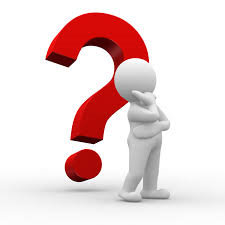 QUESTIONS!
[Speaker Notes: Please direct any questions that you may have to your servicing HR specialist.]